Rezanje i postupci pripreme ivica
Gasno rezanje
Elektrolučno rezanje
Rezanje plazmom
Rezanje laserom
(Rezanje pod vodom)
Srodne tehnologije odgovarajućim postupcima zavarivanja
Gasno rezanje
Rezanje se vrši u koracima:
Predgrevanje čelika na ~1300oC (crvena boja čelika)
Puštanje O2 i paljenje čelika (reakcija): 
			2Fe + 1,5O2        Fe2O3
3.	Topljenje Fe2O3 i izduvavanje strujom O2, 

Gas (acetilen, propan ili butan) sa O2 predgrevaju, a dodatna struja O2 reže metal.
Zahtevi pred materijal koji se reže:

1. Temperatura sagorevanja niža od temperature topljenja metala

2. Temperatura topljenja oksida niža od temperature topljenja metala

3. Toplota sagorevanja metala zajedno sa toplotom plamena je dovoljna za održavanje ukupne toplote sagorevanja
Gorionici:
Za zavarivanje


Za rezanje
2 cevi
2 cevi
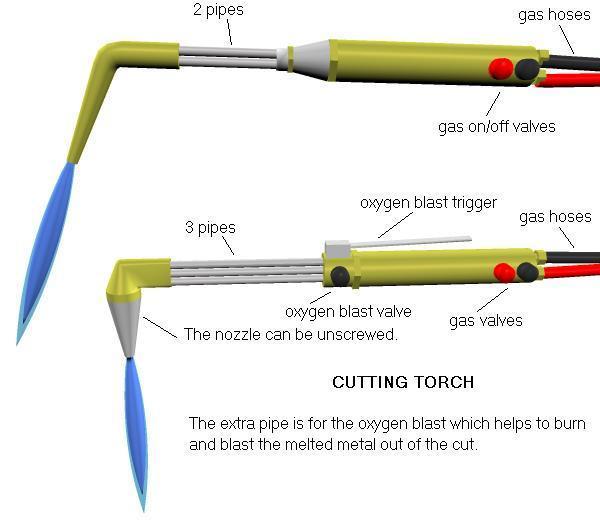 creva za gas i O2
2 creva za gas
Ventili za gas i O2
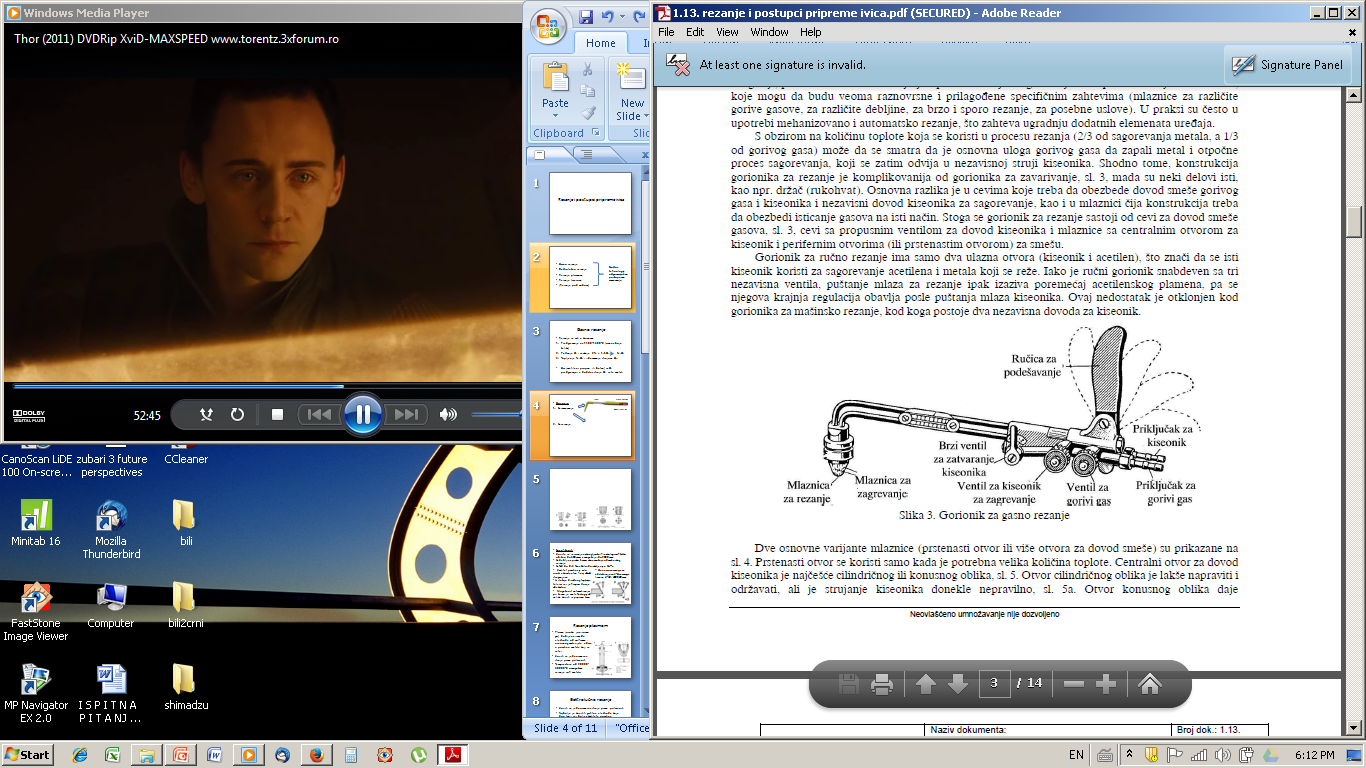 Sa dodatnom ručicom  za O2
Sa dodatnom ručicom i cevi za O2 – bez poremećaja plamena puštanjem mlaza O2 za rezanje
3 cevi, jedna za acetilen i dve za O2
Ručica za O2
2 creva za gas
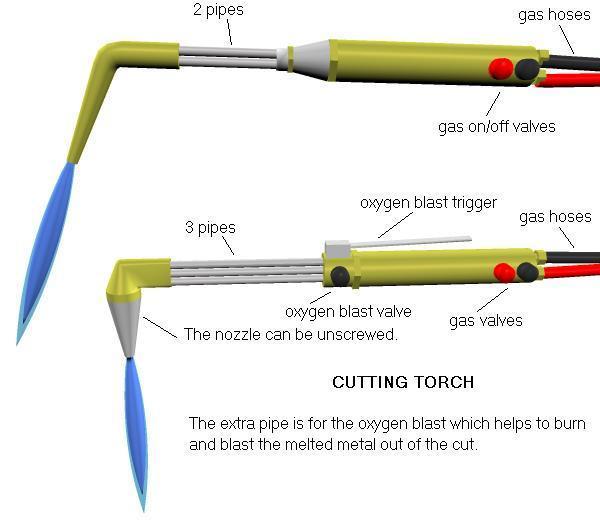 Ventili za gas i O2
Tipovi mlaznica:

- 	Cilindričnu mlaznicu je lakše napraviti
Konična daje veću debljinu rezanja ali se teže održava
Aerodinamična daje njaveću brzinu isticanja, probojnost, ali najveću cenu i bučnost
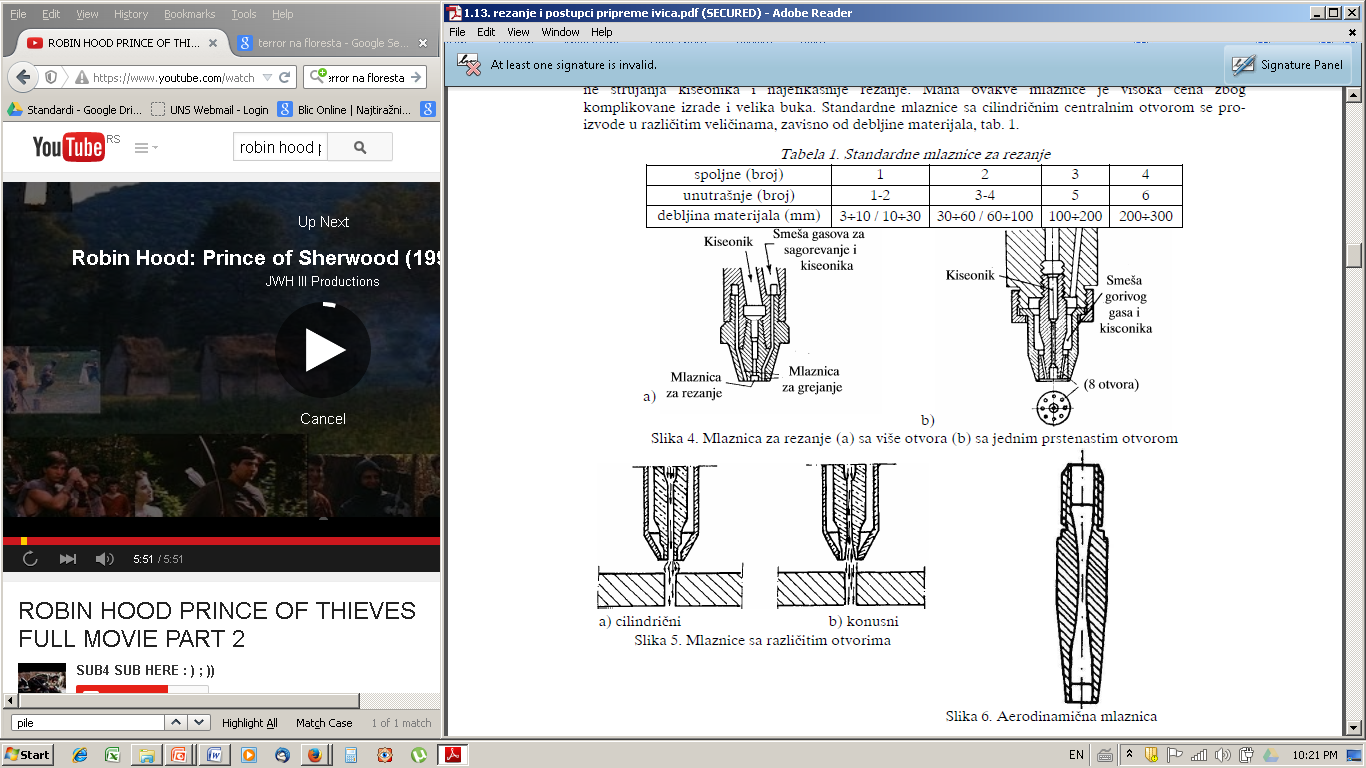 Mogućnost rezanja različitih materijala:
Niskougljenični i niskolegirani najlakše.
Srednjeuglj.i visokouglj. čel. teže (C otežava oksidaciju), potrebno predgrevanje i sporo hlađenje zbog prslina i širokog ZUT-a – primena metalnog praha i topitelja
Nerđajući čelici – teško, samo pomoću topitelja
Livena gvožđa (visok C i Fe3C otežavaju oksidaciju/rezanje) – primena metalnog praha i topitelja
Specifični postupci gasnog rezanja:

Pomoću metalnog praha – u zonu reza se ubacuje metalni prah bogat železom (kroz O2 ili posebnim mlazom) koji potpomaže oksidaciju i rezanje
Pomoću topitelja - u zonu reza se ubacuje topitelj (posebnim mlazom) koji reaguje sa oksidima Cr i Ni, a ima temp.topljenja kao oksid železa. Tipično za nerđajuće čelike.
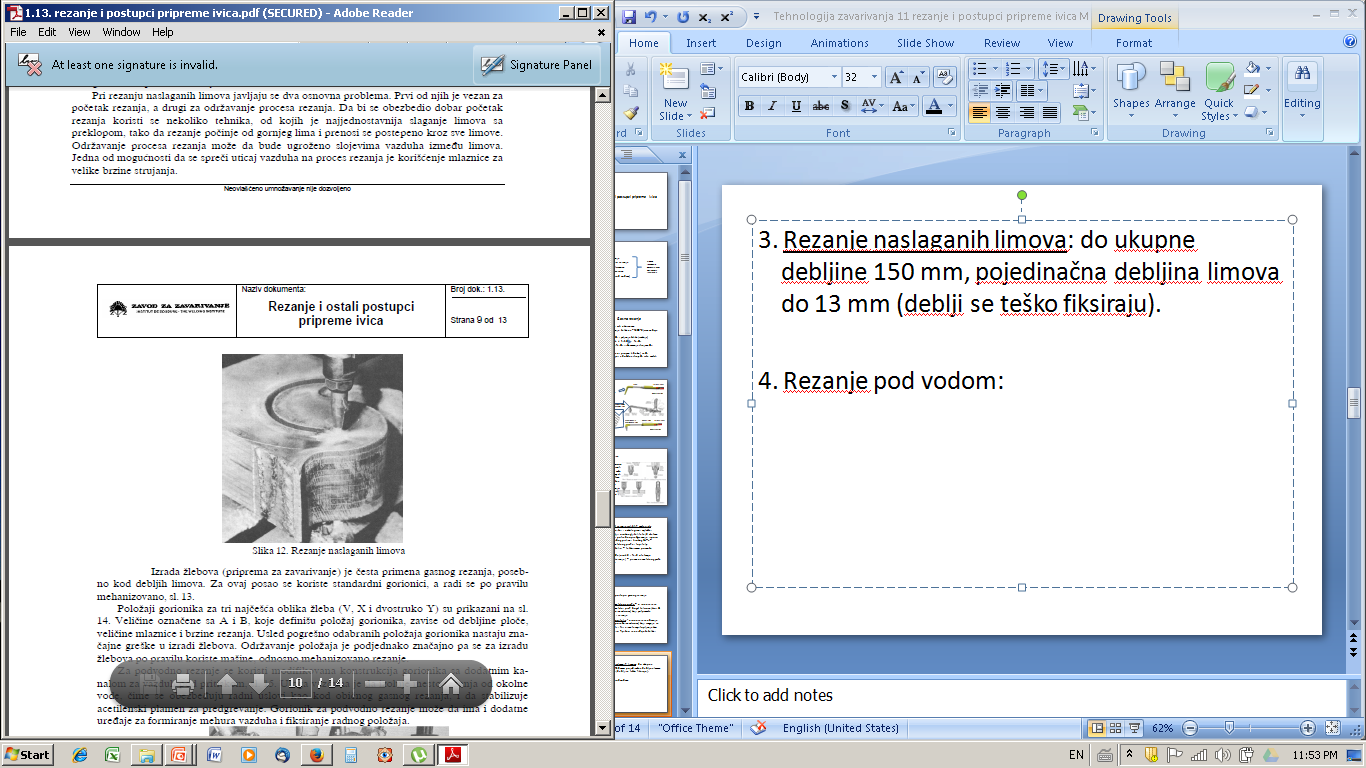 3. Rezanje naslaganih limova: 
	do ukupne debljine 150 mm, 
	pojedinačna debljina limova 
	do 13 mm (deblji se teško fiksiraju).
4. Rezanje pod vodom: poseban gorionik sa dodatnim dovodom vazduha koji izoluje zonu rezanja.
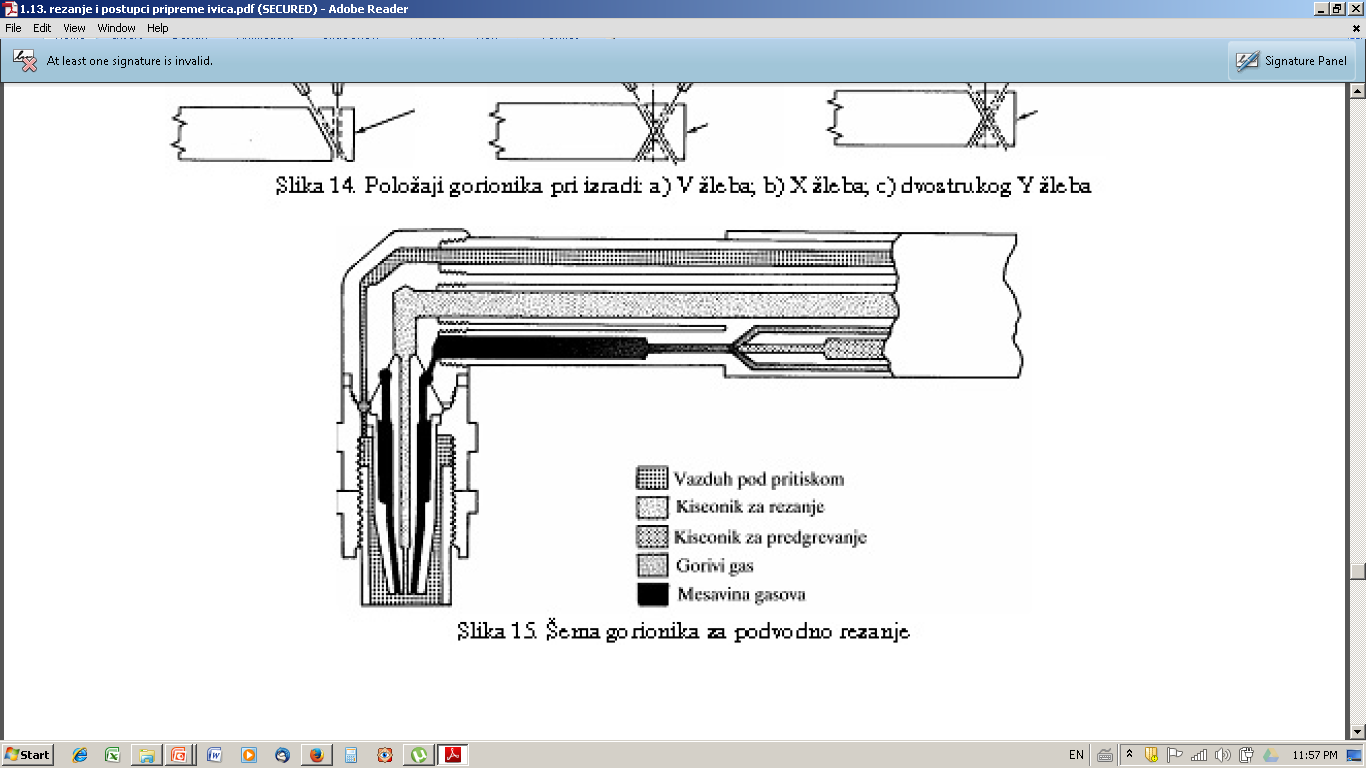 Specifičnosti:
Koriste se za rezanje čelika, obično do 300 mm, a moguće je i do 2000 mm
Za debljine preko 5 mm, ekonomičnije od mašinskog rezanja
Za %C do 0,3 % ne dolazi do zakaljenja u ZUT-u
Kvalitet površine je vrlo visok, ekvivalentan finoj obradi struganjem
U slučaju direktnog topljenja železa, rez hrapav, neadekvatno!
Ograničenja u materijalima koji se mogu rezati.
Mogućnost automatizacije, važno za pripremu šavova:
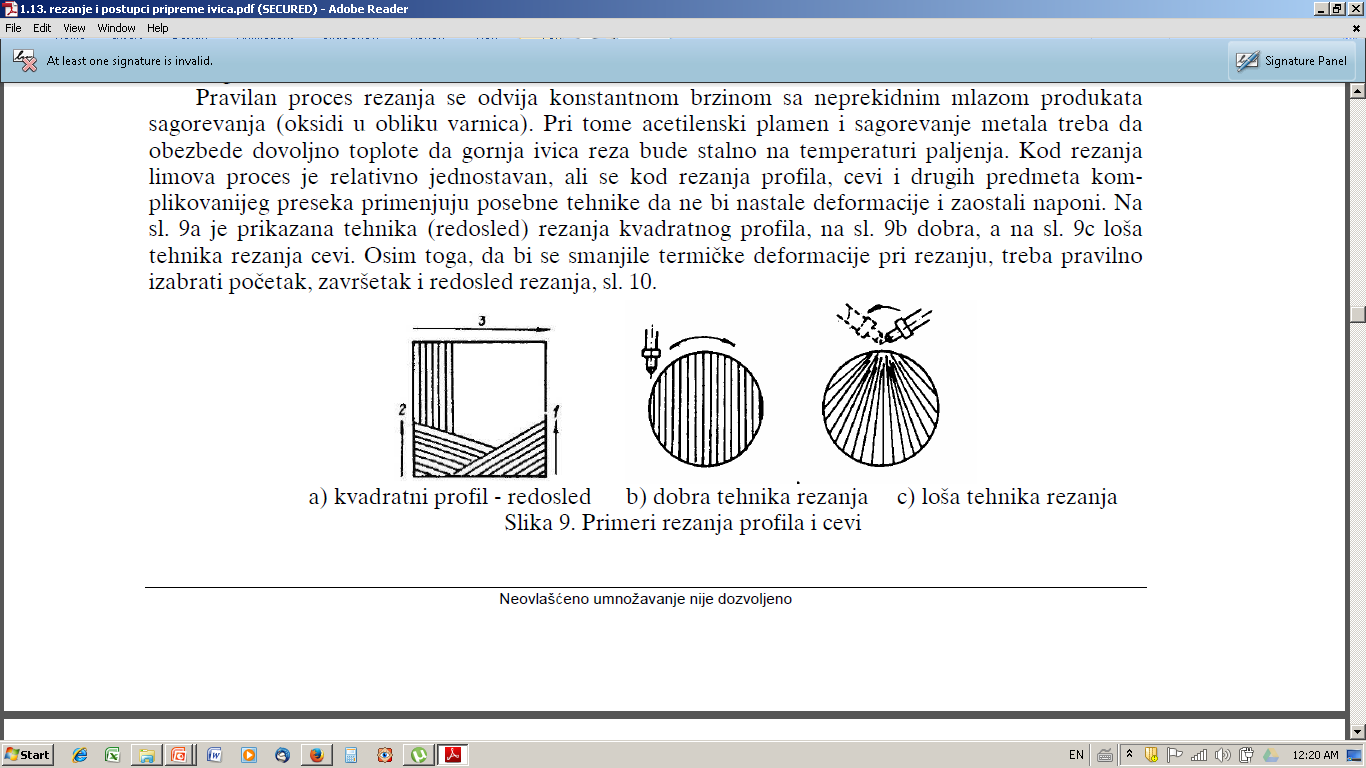 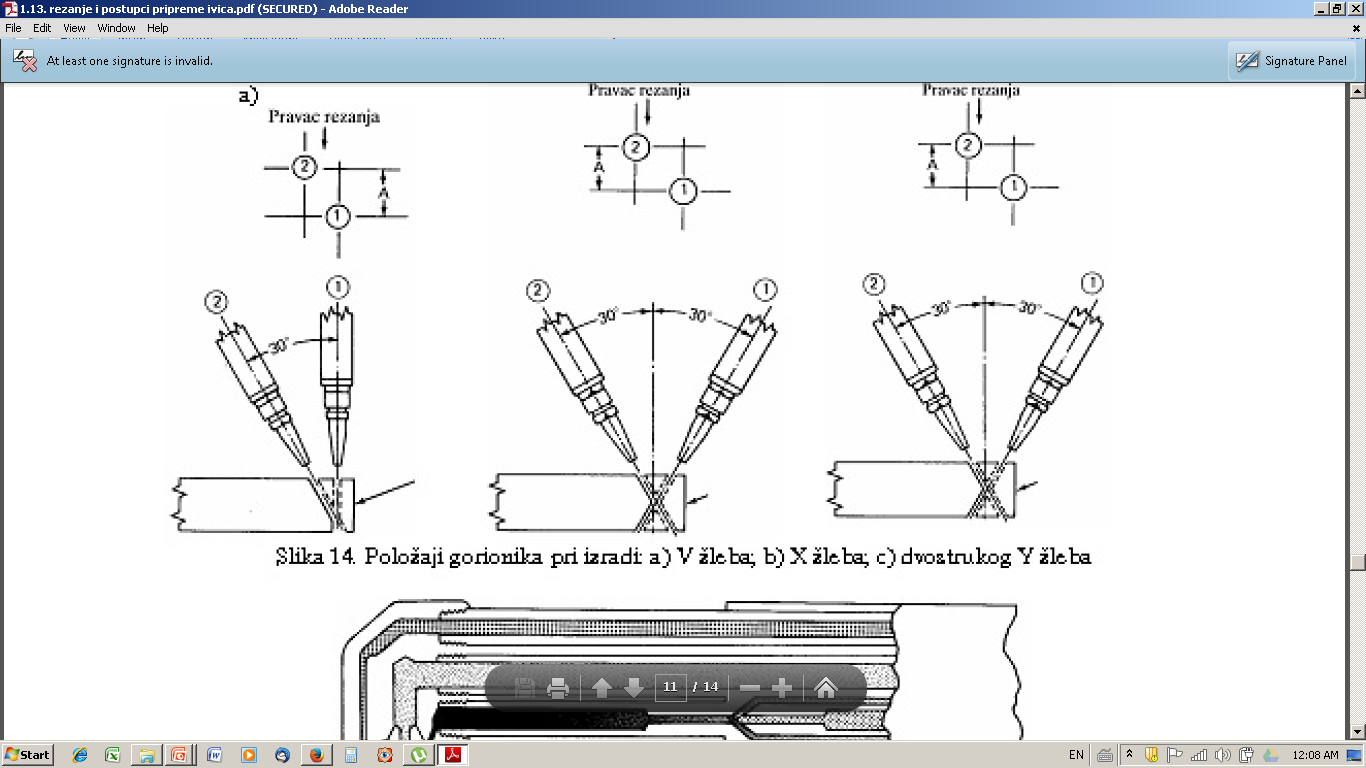 Elektrolučno rezanje
Koristi se jednosmerna struja prave polarnosti
Najbolje je koristiti grafitne elektrode koje daju tanji rez boljeg kvaliteta površine
Pri upotrebi metalnih elektroda, koristi se specijalna obloga za povećanje stabilnsti luka i usporavanje topljenja jezgra
Kvalitet manji nego kod oksiacetilenskog rezanja, pa se najčešće koristi za rezanje metalnog otpada
Obično se koristi do debljina 20-30mm
Za sve materijale.
Oxy-Arc postupak – rezanje i žlebljenje:
Koristi se šuplja elektroda kroz koju se pušta kiseonik
El.luk topi materijal, a kiseonik ga izduvava
Ne najbolji kvalitet, za odgovorne konstrukcije se zahteva naknadna mašinska obrada
Oxy-Arc – rezanje i žlebljenje:
- 	Kombinacija grafitne elektrode i izduvavanja kiseonikom:
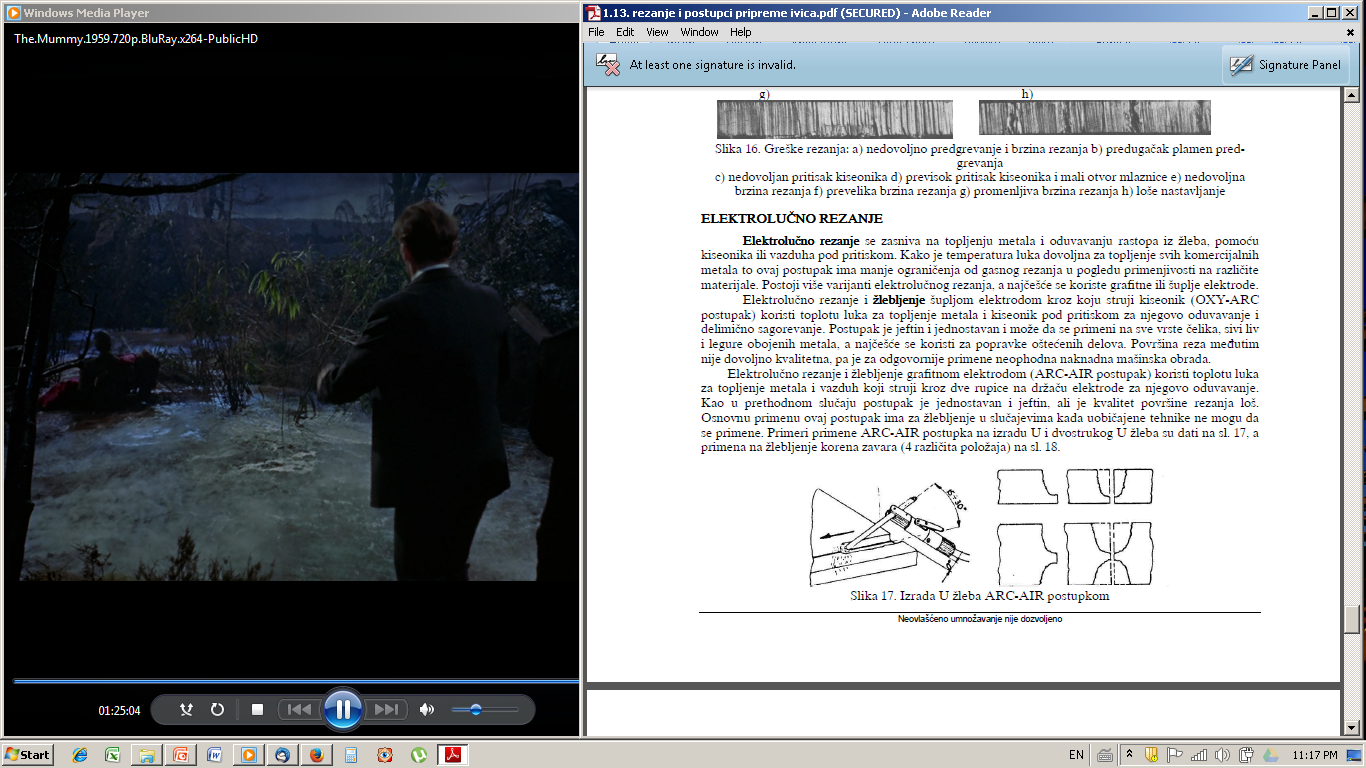 Rezanje plazmom
Plazma (visoko jonizovan gas) dobijena između elektrode od volframa i osnovnog materijala udara u površinu metala koji se reže: temp. 20000-30000oC omogućava rezanje svih metala
Koristi se jednosmerna struje prave polarnosti
Plazma gasovi:
Ar+H2 (60+40 %) velika snaga 
	rezanja zbog topl.provodljivosti 
	H2, izražene brazde
b) 	Ar+H2 +N2 (60+20+40 %) smanjena 
	hrapavost
c)	Ar+N2 (50+50%) veće brzine rezanja
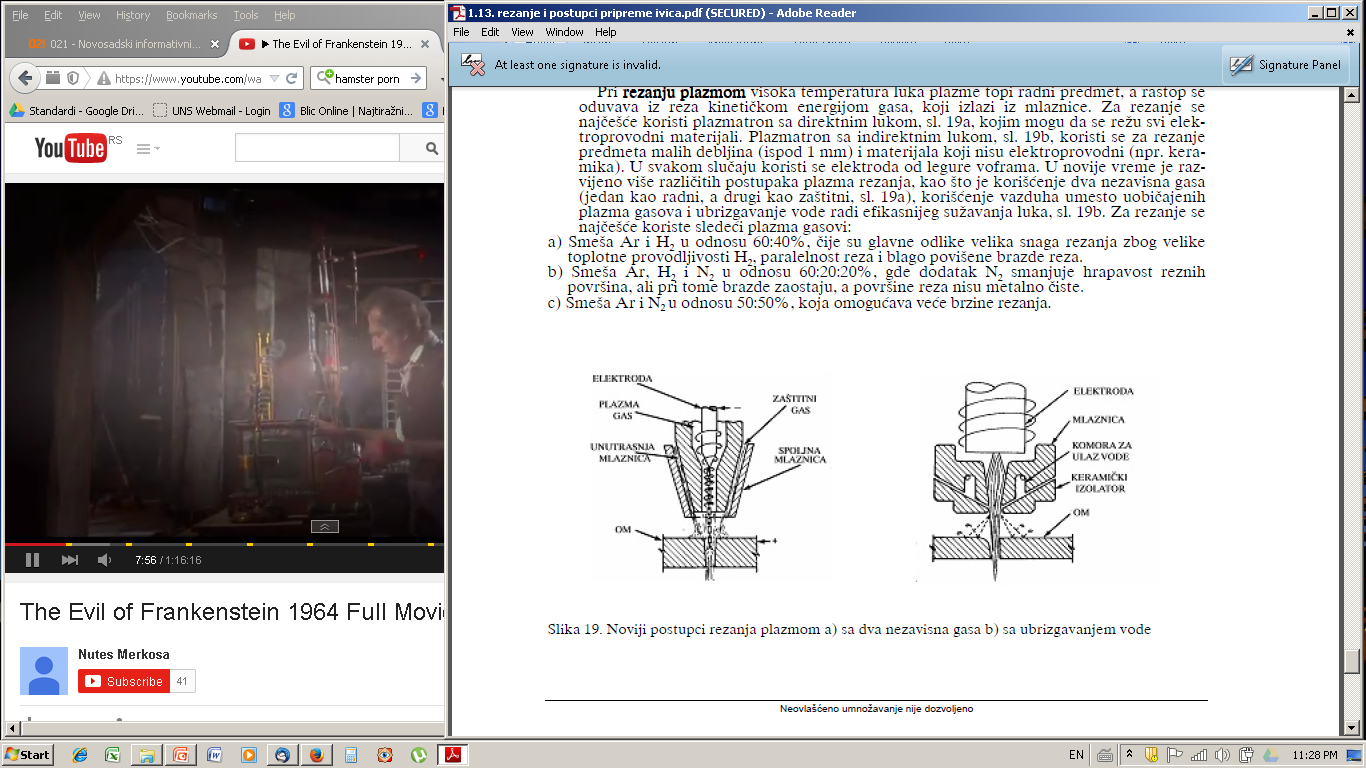 Rezanje laserom
Koristi se najčešće CO2 laser.
Laserko rezanje topljenjem i sublimacijom (isparavanjem).
Prečnik zraka (reza) 0,1-0,01 mm
Visoka ekonomičnost i kvalitet reza i minimalne deformacije.
Radni gas (CO2, N2, He) – funkcionisanje lasera
Gas za rezanje (Ar, O2, N2) – izduvavanje materijala
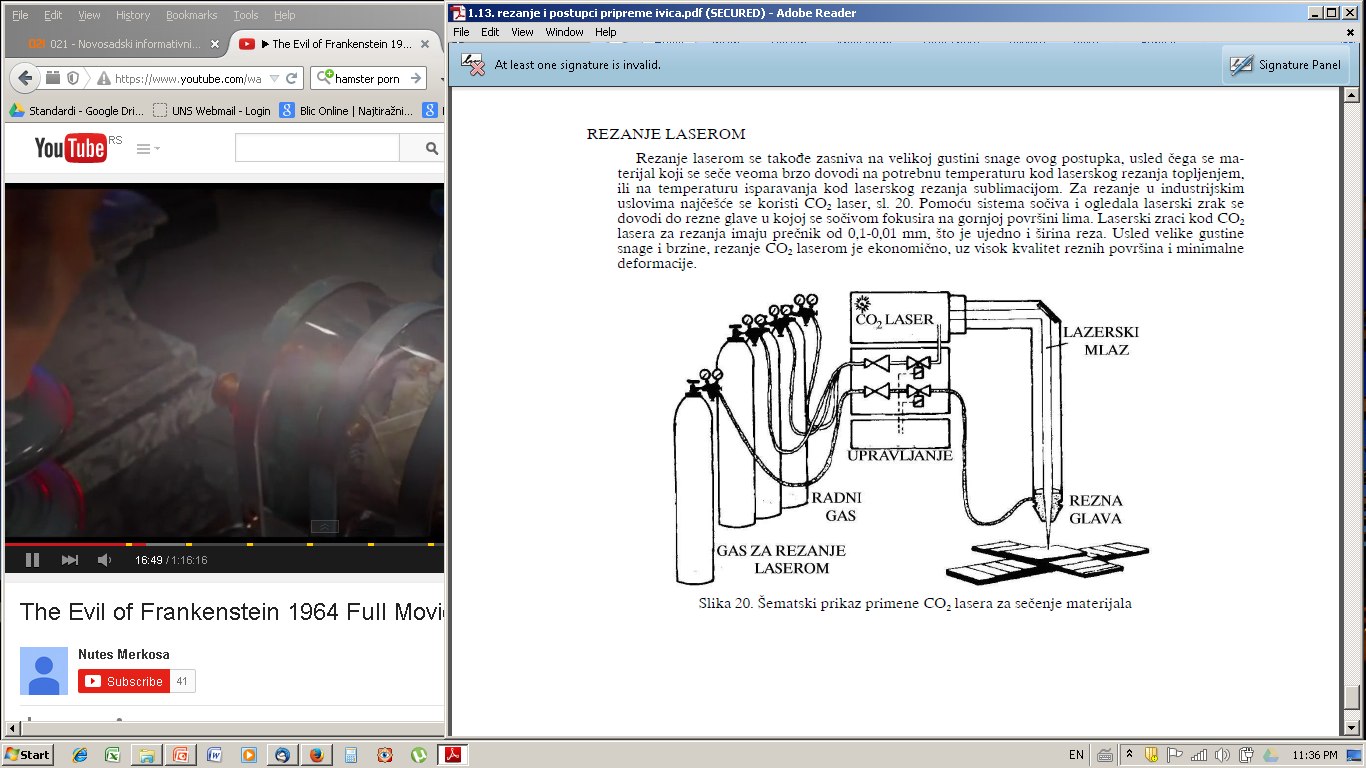 Hvala na pažnji!